Performance Optimization of HPC Applications on Multi- and Manycore Processors
Samuel Williams1

Kamesh Madduri1, Khaled Ibrahim1, Jonathan Carter1, Leonid Oliker1, John Shalf1,
David Donofrio1, Kaushik Datta2, Vasily Volkov2, Stephane Ethier3, Jens Kreuger4
1Lawrence Berkeley National Laboratory					2University of California Berkeley			3Princeton Plasma Physics Laboratory3Fraunhofer ITWM
SWWilliams@lbl.gov
1
Introduction
over the last 5 years, a plethora or multicore and accelerator designs have emerged:
CPUs including Core2, Opteron, BlueGene, POWER, SPARC VIIIfx,   
GPU accelerator offerings from NVIDIA and ATI
hybrid architectures including IBM’s Cell processor
On paper, (and some benchmarks like LINPACK) they’ve demonstrated impressive peak performance and energy efficiency.

However, optimization of real applications on these architectures can be challenging and ultimately deliver substantially lower than peak performance.
2
Introduction
In this talk, we explore performance optimization on a variety of architectures include multicore CPUs, GPUs, and Cell processors.

We quantifying the performance and productivity impact of exploiting:
Multicore and heterogeneous architectures
software-managed memory hierarchies
atomic/synchronized operations
off-node communication
We will examine these facets on three classes of applications:
Particle-in-Cell codes
Structured Grid Calculations
Sparse Iterative Methods
Other researchers at NERSC have conducted parallel investigations solely into GPU performance (comparing to out-of-the-box CPU)
3
Optimization ofParticle-In-Cell (PIC) Codes
K. Madduri, K. Ibrahim, S. Williams, E.J. Im, S. Ethier, J. Shalf, L. Oliker, "Gyrokinetic Toroidal Simulations on Leading Mult- and Manycore HPC Systems", Supercomputing (SC), 2011.

K. Madduri, E.J. Im, K. Ibrahim, S. Williams, S. Ethier, L. Oliker, "Gyrokinetic Particle-in-Cell Optimization on Emerging Multi- and Manycore Platforms", Parallel Computing, 2011.

K. Madduri, S. Williams, S. Ethier, L. Oliker, J. Shalf, E. Strohmaier, K. Yelick, "Memory-Efficient Optimization of Gyrokinetic Particle-to-Grid Interpolation for Multicore Processors", Supercomputing (SC), 2009.
4
Particle Methods
Naïvely, particle codes iterate on calculation of pairwise forces and moving particles ~ O(N2) computational complexity
Although architecturally efficient (great locality/intensity/comm.), this approach is clearly computationally expensive and intractable for large number of particles

Rather than calculating O(N2) forces, PIC methods calculate O(N) impact of particles on field and O(N) impact of field on particles
particle-to-grid interpolation (scatter-add)
poisson solve
grid-to-particle/push interpolation (gather)

Alternate efficient approaches include
force cut-off methods (assume force=0 beyond a certain range)
particle-tree codes (Barnes Hutt, FMM, Anderson’s Method, etc…)
5
Gyrokinetic Toroidal Simulations
Simulate the particle-particle interactions of a plasma 
	in a Tokamak fusion reactor
With millions of particles per processor, the naïve N2 method is totally intractable.
Solution is to use a particle-in-cell (PIC) method
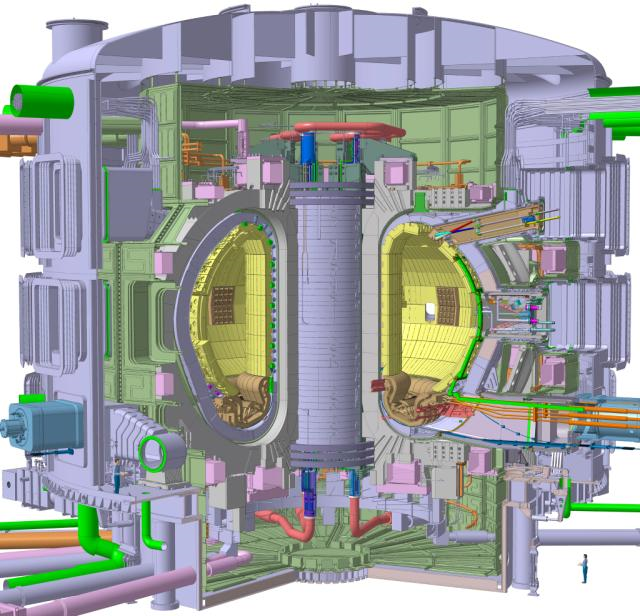 6
GTC Complexity
The grid is a 3D torus with points uniformly spaced in psi
Gyrating particles are approximated via a charged ring. 
Charge ring is approximated by 4 points 
Although rings only exist between poloidal planes, their radius can grow to >6% of the poloidal radius.
c
b
d
a
2D “Poloidal Plane”
r
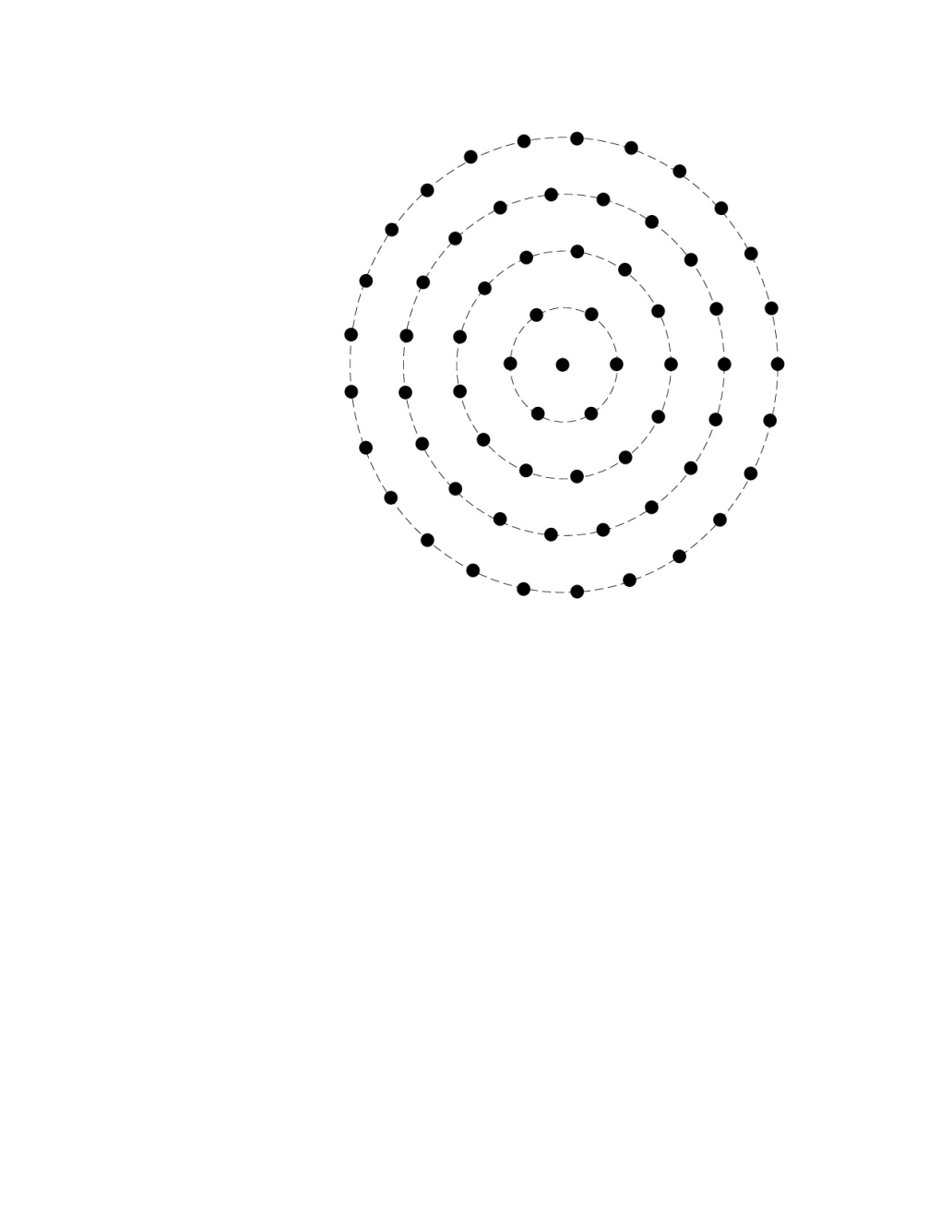 psi
3D Torus
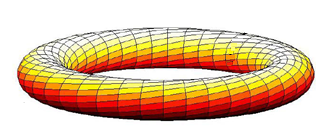 zeta
mgrid = total number of points
7
Typical GTC Structure
Typically, GTC decomposes poloidal planes (typically 64-256) among MPI processes.
Particles sandwiched between a process’ poloidal planes are owned (localized) by that processes.
For additional parallelism, particles may be partitioned and the corresponding poloidal planes replicated
For thread-level parallelism, charge grids can be replicated within a process and particle updates loop-parallelized among threads.

Each time step is composed of 4 major components:
particle to grid interpolation (charge)
poisson solve (poisson/field/smoth)
moving particles (push)
shifting particles among processes (shift)
Typically charge and push dominate the runtime.
8
charge( )
charge() is challenged by:
collisions on scatter-increments (need synchronization)
random access patterns to large grid working sets (~36MB per plane)
limited (grid) sequential locality (~256 bits)
low arithmetic intensity (just to stream through particles)

CPU Optimizations:
OpenMP parallelization
static, geometric-based partial grid replication with ghost zones
SIMDized FP atomic-increment (via cmpxchg16b) for particles not in private partition
particle binning
no SIMD intrinsics

GPU Optimizations
keep particles on GPU (accelerator)
cooperative threading on GPUs (to attain coalescing on both particle and grid accesses) 
GPU atomic CAS to implement DP atomic increment
binning helps push() but hurts charge()
Sorting updates destroys performance.
9
charge( )
Partitioned Grid (PG) dramatically accelerates CPU performance over locking solutions
Atomics provide an additional boost

GPU sorting (thrust) was abysmal
GPU CAS helps
GPU Coalescing doubles performance
If GPUs offered DP increment on par with FxP increment, performance would be on-par with Istanbul
10
push( )
push() is challenged by:
random access patterns to large grid working sets (~100MB per plane)
limited (grid) sequential locality (~256 bits)
moderate arithmetic intensity (just to stream through particles)

CPU Optimizations:
NUMA allocation
loop fusion
did not exploit SIMD intrinsics (future work)

GPU Optimizations
keep particles on GPU (accelerator)
heavy optimization of inner kernel
array padding/alignment for coalescing
favor L1 over shared memory, use of texture cache
binning helps push() but hurts charge()
11
push( )
NUMA and loop fusion (exploiting temporal locality) is essential on CPUs.

Loop fusion on GPUs enables further optimizations

Favoring L1 (over shared memory) significantly improved GPU performance
12
shift( )
shift() is challenged by:
scanning thru particles and removing particles that have left the local domain.
Must then send particles that left to neighboring processes.
Reference implementation is inherently sequential

CPU Optimizations:
threads enumerate private lists of moving particles
track resultant “holes” in particle array
lists are combined and MPI messages sent.
incoming particles fill surplus space first
“Holes” are used when we run out of extra particle space.

GPU Optimizations
Not enough memory for space at end of particle arrays
GPU must express far more parallelism.  
As such, thread blocks maintain private buffers in shared memory that are copied (via atomic increments to tail pointers) into the global list when exhausted
13
Full Application
Integrated optimized routines into full GTC application
Reference (baseline) is best MPI+OpenMP Fortran implementation 
Evaluate on:
Intrepid (Blue Gene/P)
Hopper (Cray XE6 Magny Cours)
Intel Nehalem Cluster
Fermi-accelerated Nehalem Cluster
Every platform uses 16 nodes and runs the same “B20” problem
ntoroidal=16, mgrid = 151161
20 particles per cell (3M particles per node)
GPU acceleration is handled by offloading shift and push
We keep particles on the GPU
charge grid must be sent to the host for solver
solver sends electric field grids back to the GPU
Does PCIe impede performance?
14
Performance and Efficiency
GPU performance was 34% faster than reference performance
However, we were able to accelerate host (Nehalem) performance by 77%
GPU increased node power by almost as much as it increased performance (flat energy efficiency)
15
% Time
Intrepid
Hopper
Intel Cluster
Fermi Cluster
PCIe time
16
[Speaker Notes: Improved all kernel runtimes
After optimization, charge/push dominate 
PCIe time is negligible]
PIC Summary
Efficient threading of CPU implementations reduces memory requirements and eliminates redundancy
CPU’s can thus outperform GPUs as well as deliver superior energy efficiency

Attaining a cache working set is a challenge on a GPUs given the  dynamic gather/scatter operations.  CPU’s have ample caches to mitigate this pitfall.

Both architectures implemented DP atomic increment via CAS. 
	CPU CAS time is amortized by having a per-thread partial replica.
	GPU’s have too many threads and too little memory to realize this.

PCIe time is not an impediment to GPU performance
17
Optimization of7- and 27-point stencils
constant coefficient, laplacian, single-node, double-precision

K. Datta, S. Williams, V. Volkov, J. Carter, L. Oliker, J. Shalf, K. Yelick, "Auto-tuning Stencil Computations on Multicore and Accelerators", in Scientific Computing on Multicore and Accelerators, edited by: Jakub Kurzak, David A. Bader, Jack Dongarra, CRC Press, 2010, ISBN: 978-1-4398253-6-5.
18
7-point Stencil
Simplest derivation of the Laplacian operator results in a constant coefficient 7-point stencil
for all x,y,z:
	u(x,y,z,t+1) = alpha*u(x,y,z,t) + beta*(
				u(x,y,z-1,t) + u(x,y-1,z,t) + u(x-1,y,z,t) + 
				u(x+1,y,z,t) + u(x,y+1,z,t) + u(x,y,z+1,t)
				)
Clearly each stencil performs:
8 floating-point operations
8 memory references
	all but 2 should be
	filtered by an ideal
	cache
6 memory streams
	all but 2 should be filtered
	(less than # HW prefetchers)
z+1
+Z
y-1
x+1
x,y,z
x-1
y+1
+Y
z-1
+X
PDE grid
stencil for heat equation PDE
19
7-pt Stencil Performance(full tuning, double-precision, 2563, single node)
CPU optimization was critical to scalability
However, SIMDization was unnecessary (bandwidth)
Orchestrating data movement into LS/shared memory on Cell/GPUs was straightforward
NUMA is important, but can be obviated via MPI process per NUMA node.
Hand Optimized CUDA
+Cache bypass
+Explicit SIMDization
+Register Blocking
+Cache Blocking
+NUMA
Reference Implementation
20
27pt Stencil
Here, we have:
4 coefficients
30 flop’s
higher register pressure/reuse
arithmetic intensity of up to 1.875 flops/byte

Subtly performance (stencils/s) can go down (more flops per stencil) but both performance (gflop/s) and time to solution can improve (fewer sweeps to converge)

Two approaches:
27-point stencil (~30 flops per stencil)
27-point stencil with inter-stencil
	common subexpression elimination
	(~20+ flops/stencil)
21
27-point Stencil Performance(full tuning, double-precision, 2563, single node)
Clovertown performance wasn’t any worse than 7pt (bandwidth is so poor it’s the bottleneck in either case)
Auto-tuner on a QS22 CBE showed significant boosts.
Cell’s BW begins to obviate optimizations.
hand-optimized version on a GTX280 was probably compute-bound (weak DP)
+NUMA
+Cache bypass
+Explicit SIMDization
+Register Blocking
+Cache Blocking
+Common Subexpression Elimination
Reference Implementation
22
7/27-pt Summary
7/27-point stencils have
small cache working sets
great spatial locality
great sequential locality
low temporal locality
They can be easily implemented on GPUs/Cell
GPUs deliver modest (~2x) speedups on the kernel.
Communication-avoiding techniques (time skewing, cache oblivious, etc…) can dramatically improve CPU performance.

MPI communication can kill accelerator speedups.
GPU’s 4.5 GStencil/s on 7pt for 2563 is <4ms/sweep
Sustained Infiniband bandwidth is often only 1-2 GB/s 
a ghost zone exchange would require 3-6ms
Average performance could be cut by 50-66%
23
Optimization ofHigh-order Wave Equation
inhomogeneous, single-node, single-precision

J. Kreuger, D. Donofrio, J. Shalf, M. Mohiyuddin, S. Williams, L. Oliker, F.J. Pfreundt, "Hardware/Software Co-design for Energy-Efﬁcient Seismic Modeling", Supercomputing (SC), 2011.
24
8th Order Wave Equation(25-point stencil)
8th Order Finite Difference isotropic, inhomogeneous wave equation:
for all x,y,z:
  laplacian = coeff[0]*u[x,y,z,t];
  for(r=1;r<=4;r++){
    laplacian += coeff[r]*( u[x,y,z+r,t] + u[x,y,z-r,t] +
                            u[x,y+r,z,t] + u[x,y-r,z,t] + 
                            u[x+r,y,z,t] + u[x-r,y,z,t]   );
  }
  u[x,y,z,t+1] = 2.0*u[x,y,z,t] - u[x,y,z,t-1] + vel[x,y,z,t]*laplacian;

Clearly each 8th order wave equation stencil performs:
33 floating-point operations
29 memory references
	all but 4 should be
	filtered by an ideal
	cache
20 memory streams
	all but 4 should be filtered
z+4
+Z
z+3
z+2
y-4
y-3
z+1
y-2
x+1
y-1
x+1
x,y,z
x+1
x+1
x-1
x-2
y+1
x-3
y+2
x-4
+Y
z-1
y+3
y+4
z-2
+X
z-3
PDE grid
stencil for wave equation PDE
z-4
25
Reference Wave Performance(single node, single-precision, 5123)
Baseline on a 2P Nehalem-based Xeon
Fermi-accelerated node is 17x faster
This is surprising given Fermi only less than 3x the sustained bandwidth as this 2P Nehalem
NOTE: no MPI communication
26
Optimized Wave Performance(single node, single-precision, 5123)
Optimizations improved CPU performance by about 5x 
Some CPU performance has been left on the table

GPUs remained 3-4x faster per node

MPI communication will mitigate the GPU performance advantage
27
Energy Efficiency
Power and Energy are becoming an increasing constraint on supercomputer scale and cost.

Although the Fermi-accelerated node delivers over 3x better performance, it requires 33% more sustained power (and 66% more peak power)

Nevertheless, GPUs still offer a 2-3x energy efficiency advantage over current Intel CPUs (ignoring inter-node communication)
28
Wave Equation Summary
High-order wave equation has
larger cache working sets
higher temporal locality
higher arithmetic intensity
As such, GPU’s higher peak flop/s can be used ~ 3x kernel speedup
Communication-avoiding techniques (time skewing, cache oblivious, etc…) may improve CPU performance (haven’t explore them yet)

MPI communication will mute accelerator speedups.
GPU’s 4.3 GStencil/s is ~30ms/sweep
Ghost zones are 4 (single-precision) elements deep
a ghost zone exchange would require 6-12ms
Average performance could be cut by as much as 30%

GPU’s offer >2.5x speedup, >1.8x energy efficiency over NHM
29
Optimization of Sparse Iterative Methods
S. Williams, N. Bell, J.W. Choi, M. Garland, L. Oliker. R. Vuduc, "Sparse Matrix Vector Multiplication on Multicore and Accelerators", in Scientific Computing on Multicore and Accelerators, edited by: Jakub Kurzak, David A. Bader, Jack Dongarra, CRC Press, 2010, ISBN: 978-1-4398253-6-5.
30
Sparse Iterative Methods
A
x
y
A.col[ ]
...
A.val[ ]
for (r=0; r<A.rows; r++) {
  double y0 = 0.0;
  for (i=A.rowStart[r]; i<A.rowStart[r+1]; i++){
    y0 += A.val[i] * x[A.col[i]];
  }
  y[r] = y0;
}
...
...
A.rowStart[ ]
(a)
algebra conceptualization
(b)
CSR data structure
(c)
CSR reference code
At the core of most sparse iterative methods is sparse matrix vector multiplication (SpMV)
Evaluate y=Ax 
A is a sparse matrix, x & y are dense vectors
Challenges
Very memory-intensive (often <0.166 flops/byte)
Difficult to exploit ILP (bad for pipelined or superscalar),
Difficult to exploit DLP (bad for SIMD)
31
Auto-tuning SpMV
The most important goal is to minimize memory traffic.
Typically, we do this by selecting the data representation that minimizes matrix size
Register blocking is a common technique that creates small dense blocks within the matrix.
Meta data (row/column coordinate) is only stored for each register block as opposed to each nonzero.








Alternate matrix formats (COO, CSR, GCSR, etc…) can be combined to minimize total matrix size.
We constructed an auto-tuner to explore these and other optimizations on CPUs and Cell.  Our collaborators conducted similar experiments on GPUs.
32
SpMV Performance
Auto-tuner provided moderate speedups on Nehalem and Cell for a range of matrices.  (nothing in our toolbox worked for some)
On the GPU, optimization/auto-tuning provided huge speedups
blocked ELLPACK (BELLPACK) did best on many matrices
hybrid (COO+ELLPACK) worked on others.
33
SpMV Summary
Overall, GPU’s delivered better performance for most matrices, often attaining a 2x speedup
Cell and Nehalem delivered similar performance.  (over last 5 years, IBM’s Cell efforts have been focused in power/cost)
Despite the random access challenge, most matrices have sufficiently small working sets that they fit in Fermi’s L2.
Unlike PIC, there are no data synchronization challenges.


Note, this presumes perfect locality of vectors and matrix within GPU device memory.
Nehalem
Naïve
OpenMP
Nehalem
Auto-tuned
Pthreads
QS22
Auto-tuned
Pthreads
GTX285
Tuned
CUDA
34
Summary
35
Summary
There has been a great deal of fanfare surrounding accelerators

We observe that GPU’s (c2050) offer 2-3x performance advantage over conventional CPU (Nehalem) servers.
many of the applications/kernels of interest tend to be memory intensive
many applications have substantial inter-node MPI requirements
caches benefit complex temporal locality patterns
Adding an accelerator nearly doubles the cost of a node, and increases sustained power by at least 33% (peak by 66%).
CPU and GPU optimization is critical to performance/efficiency

Metrics of Success:
performance per node
performance per $
performance per Watt
36
Accelerator Challenges (1)
Random and Dynamic memory access patterns
SW can’t always predict access pattern
trading caches for flops may not be a great idea
trading caches for LS may not be a great idea

Substantial inter-node communication
improved on-node performance coupled with reduced on-node memory results in communication dominated applications
	= flop/s (or GB/s) vs. GB of capacity
strong scaling among nodes decreases computation per node (also exacerbating the problem)

Finite/diminishing parallelism
strong scaling among nodes decreases computation per node
multigrid (exponentially decreasing work & surface:volume)
37
Accelerator Challenges (2)
On-chip communication
fastest algorithms communicate data directly between cores
We need arch/programming models that allow this (GPUs/CUDA restricts inter-core communication to cores within a thread block)
fine-grained synchronization can be an impediment
	(on GPUs, 64b integer increments were 2x faster than CAS)

Accelerator-host communication
push as much computation onto the accelerator as possible
really want manycore processors (not accelerators)
in effect, we may end up turning the host into an accelerator for sequential, OS, and I/O operations
38
Questions?
Acknowledgments
Research supported by DOE Office of Science under contract number DE-AC02-05CH11231. This research used resources of the Argonne Leadership Computing Facility at Argonne National Laboratory, which is supported by the Office of Science of the U.S. Department of Energy under contract DE-AC02-06CH11357. 2005.
39
BACKUP SLIDES
40
Three Classes of Locality
Spatial Locality
data is transferred from cache to registers in words.
However, data is transferred to the cache in 64-128Byte lines
using every word in a line maximizes spatial locality.
transform data structures into structure of arrays (SoA) layout

Sequential Locality
Many memory address patterns access cache lines sequentially.
CPU’s hardware stream prefetchers exploit this observation to hide speculatively load data to memory latency. 
Transform loops to generate (a few) long, unit-stride accesses.

Temporal Locality
reusing data (either registers or cache lines) multiple times
amortizes the impact of limited bandwidth.
transform loops or algorithms to maximize reuse.
41
Arithmetic Intensity
O( log(N) )
O( 1 )
O( N )
A r i t h m e t i c  I n t e n s i t y
SpMV, BLAS1,2
FFTs
Stencils (PDEs)
Dense Linear Algebra
(BLAS3)
Lattice Methods
Particle Methods
True Arithmetic Intensity (AI) ~ Total Flops / Total DRAM Bytes

Some HPC kernels have an arithmetic intensity that scales with problem size (increased temporal locality)
Others have constant intensity

Arithmetic intensity is ultimately limited by compulsory traffic
Arithmetic intensity is diminished by conflict or capacity misses.
42
Lattice Boltzmann Methods:LBMHD
Samuel Williams, Jonathan Carter, Leonid Oliker, John Shalf, Katherine Yelick, "Extracting Ultra-Scale Lattice Boltzmann Performance via Hierarchical and Distributed Auto-Tuning", Supercomputing (SC), 2011.

Samuel Williams, Jonathan Carter, Leonid Oliker, John Shalf, Katherine Yelick, "Lattice Boltzmann Simulation Optimization on Leading Multicore Platforms", International Parallel & Distributed Processing Symposium (IPDPS), 2008. Best Paper, Applications Track
43
25
LBMHD
12
0
23
12
4
25
26
15
15
14
6
2
22
14
8
23
18
18
21
26
24
21
10
9
20
20
22
13
1
13
11
5
24
17
17
16
7
3
16
19
19
+Z
+Z
+Z
+Y
+Y
+Y
+X
+X
+X
macroscopic variables
momentum distribution
magnetic distribution
Lattice Boltzmann Magnetohydrodynamics (CFD+Maxwell’s Equations)
Used in plasma turbulence simulation
Three macroscopic quantities:
Density, Momentum (vector), Magnetic Field (vector)
Two distributions:
momentum distribution (27 scalar components)
magnetic distribution (15 Cartesian vector components)
Two main functions:  
collision( ) = lattice updates = read 73 doubles, 1300 flops, write 79
stream( ) = MPI ghost zone exchange = 24 doubles per face
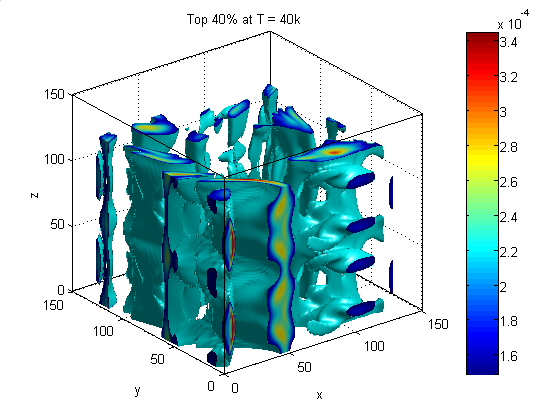 44
LBMHD Stencil
Simplified example reading from 9 arrays and writing to 9 arrays
Actual LBMHD reads 73, writes 79 arrays
45
Performance Results(using 2048 nodes on each machine)
We present the best data for progressively more aggressive auto-tuning efforts
Remember, Hopper has 6x as many cores per node as Intrepid or Franklin.  So performance per node is far greater.

auto-tuning can improve performance
ISA-specific optimizations (e.g. SIMD intrinsics) help more
Overall, we see speedups of up to 3.4x

As problem size increased, so to does performance.  However, the value of threading is diminished.
1P Quad-core
Opteron Node
Quad-core
Blue Gene/P
2P, 24-core
Opteron Node
46
Performance Results(using 2048 nodes on each machine)
We present the best data for progressively more aggressive auto-tuning efforts
Remember, Hopper has 6x as many cores per node as Intrepid or Franklin.  So performance per node is far greater.

auto-tuning can improve performance
ISA-specific optimizations (e.g. SIMD intrinsics) help more
As problem size increased, so to does performance.  However, the value of threading is diminished.

For small problems, MPI time can dominate runtime on Hopper
Threading mitigates this
47
Performance Results(using 2048 nodes on each machine)
We present the best data for progressively more aggressive auto-tuning efforts
Remember, Hopper has 6x as many cores per node as Intrepid or Franklin.  So performance per node is far greater.

auto-tuning can improve performance
ISA-specific optimizations (e.g. SIMD intrinsics) help more
As problem size increased, so to does performance.  However, the value of threading is diminished.

For large problems, MPI time remains a small fraction of overall time
48
Energy Results(using 2048 nodes on each machine)
Ultimately, energy is becoming the great equalizer among machines.

Hoper has 6x the cores, but burns 15x the power of Intrepid.  

To visualize this, we explore energy efficiency (Mflop/s per Watt)


Clearly, despite the performance differences, energy efficiency is remarkably similar.
49